F ig . 5.  A graphical representation of the discriminatory potential of discriminant function analysis (DFA). The ...
Rheumatology (Oxford), Volume 46, Issue 3, March 2007, Pages 417–425, https://doi.org/10.1093/rheumatology/kel306
The content of this slide may be subject to copyright: please see the slide notes for details.
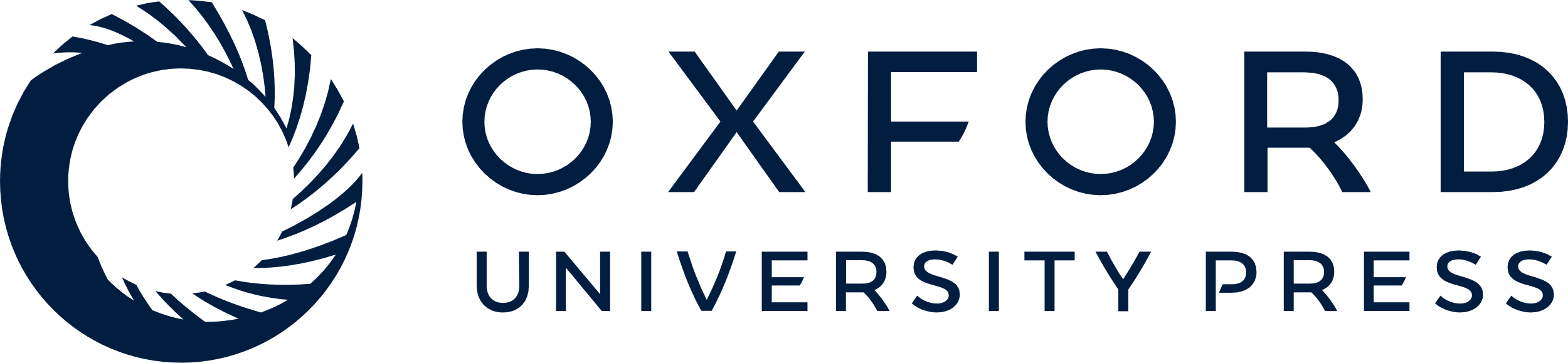 [Speaker Notes: F ig . 5.  A graphical representation of the discriminatory potential of discriminant function analysis (DFA). The analysis was used to select variables that maximally discriminate among the cohort, represented by a multidimensional plot of root values.


Unless provided in the caption above, the following copyright applies to the content of this slide: © 2006 The Author(s)This is an Open Access article distributed under the terms of the Creative Commons Attribution Non-Commercial License (http://creativecommons.org/licenses/by-nc/2.0/uk/) which permits unrestricted non-commercial use, distribution, and reproduction in any medium, provided the original work is properly cited.]